Mohammadia      Mosque
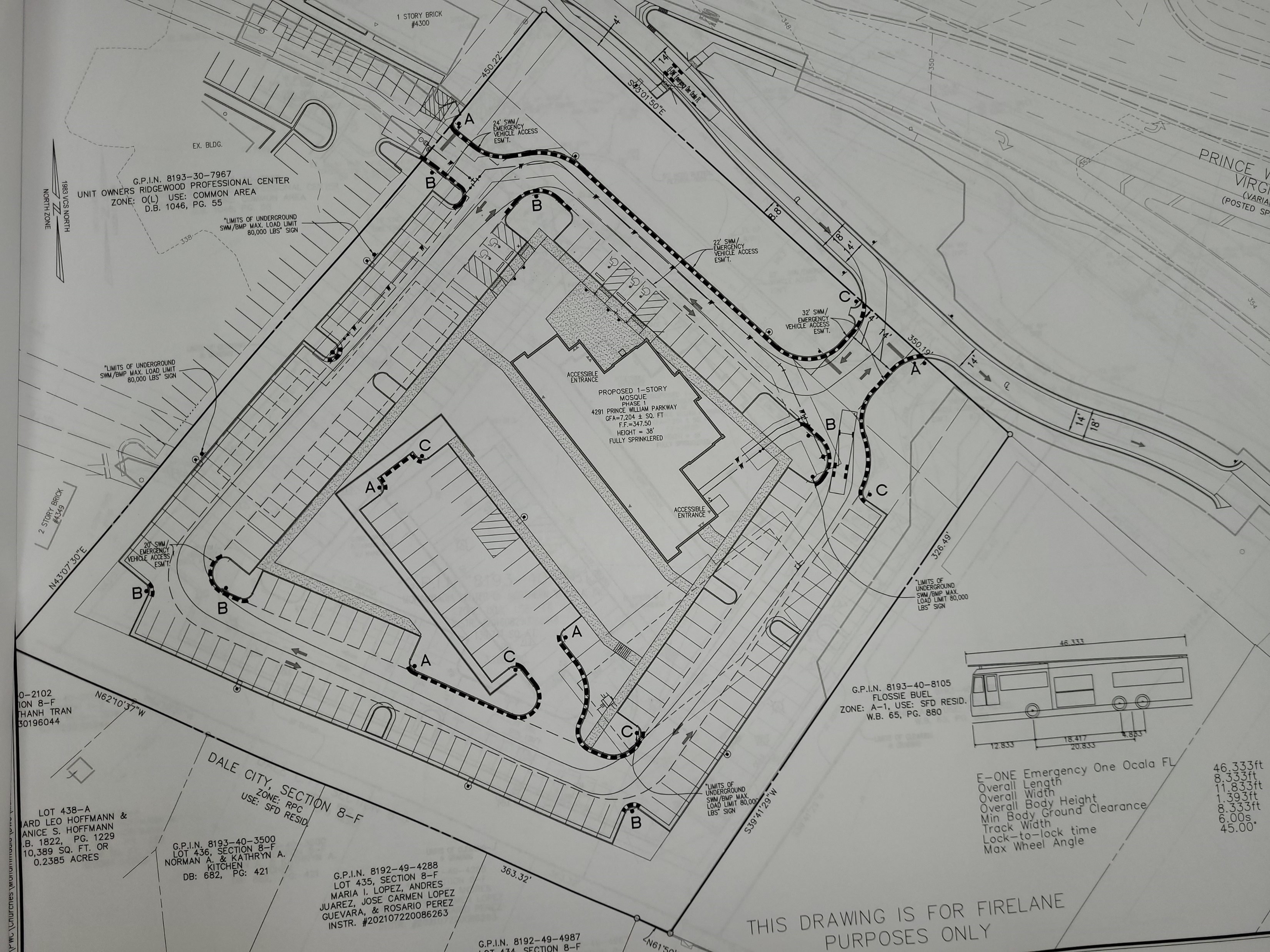 Building:

7204 Sq. Ft.

347 Prayer rugs

38 feet tall
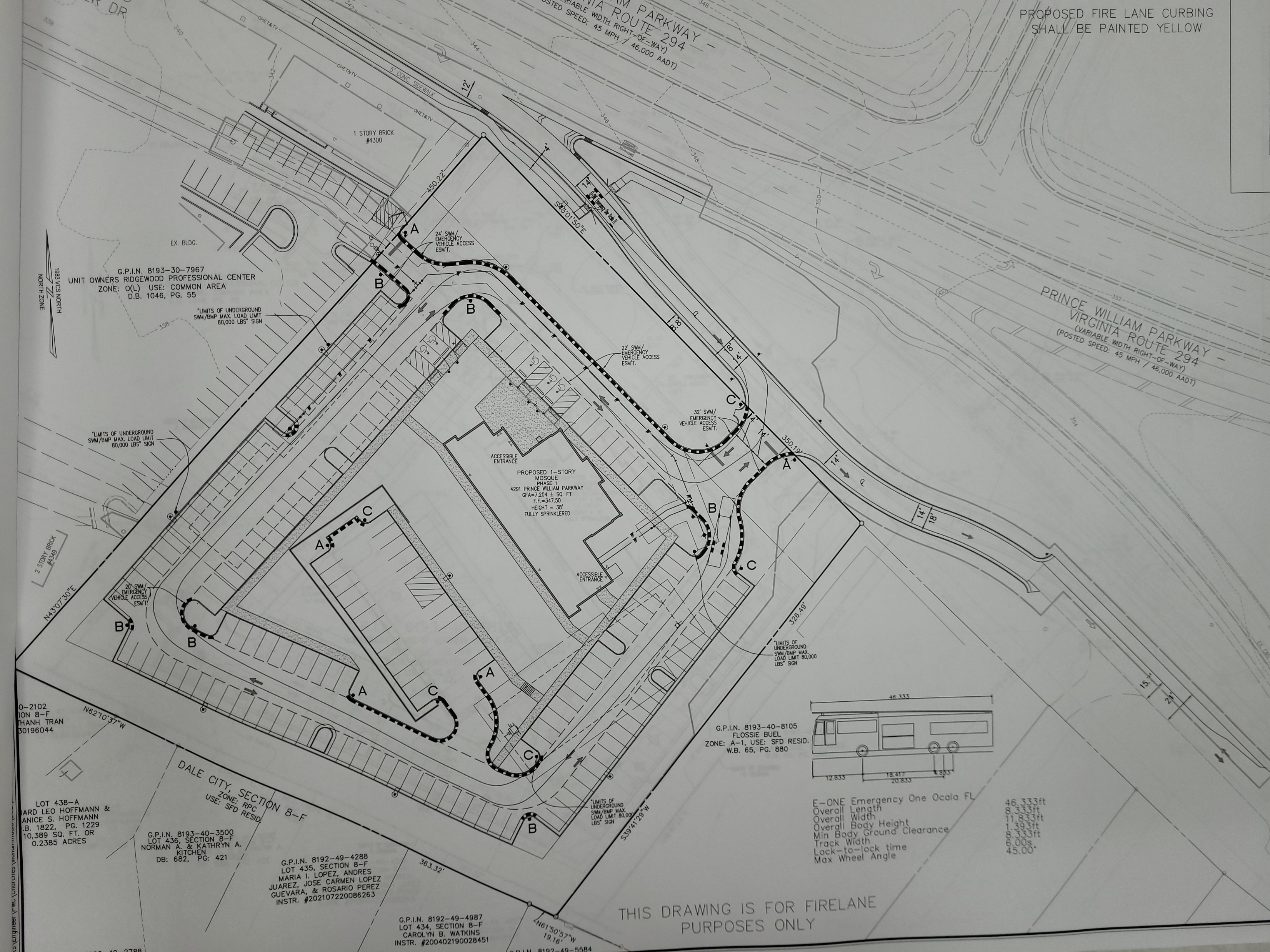 Entrance design:

Conflicts with the proposed VDOT design
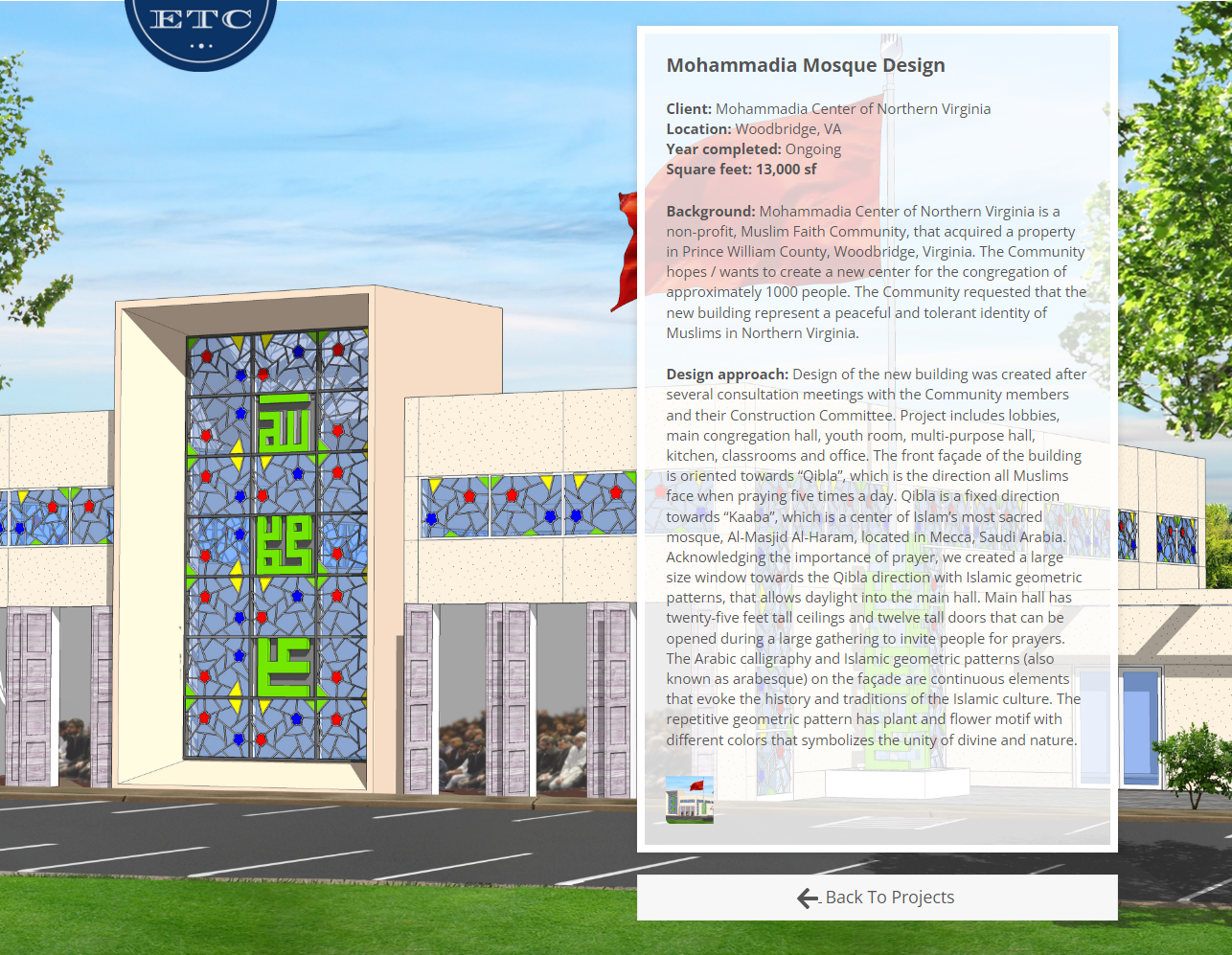 13,000 Sq. Ft.

1000 prayer rugs
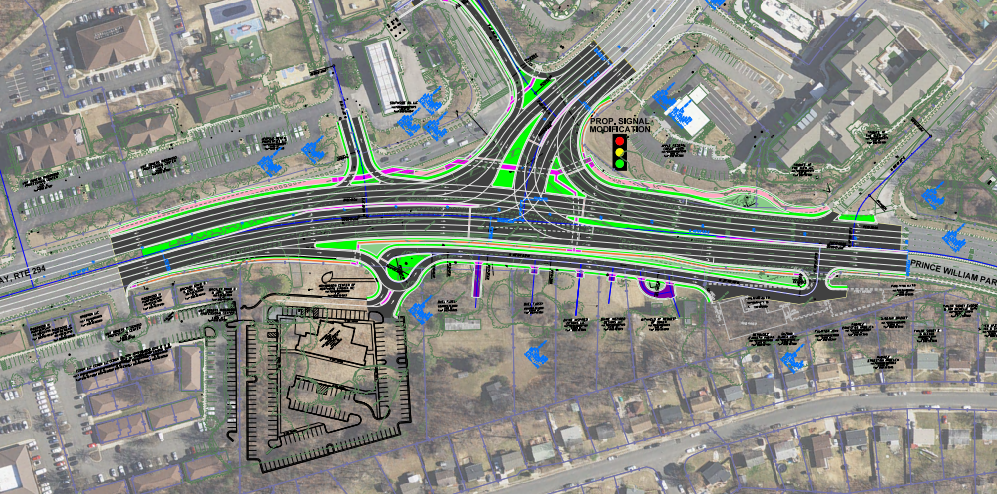 Mohammadia